Programming Kickstart
Monday – Friday 10:50am – 12:35pm Chalmers 304
June 17-July 5 (not July 4) 2013
Ms. Paula Evans
Jake Saferstein
World of Coding
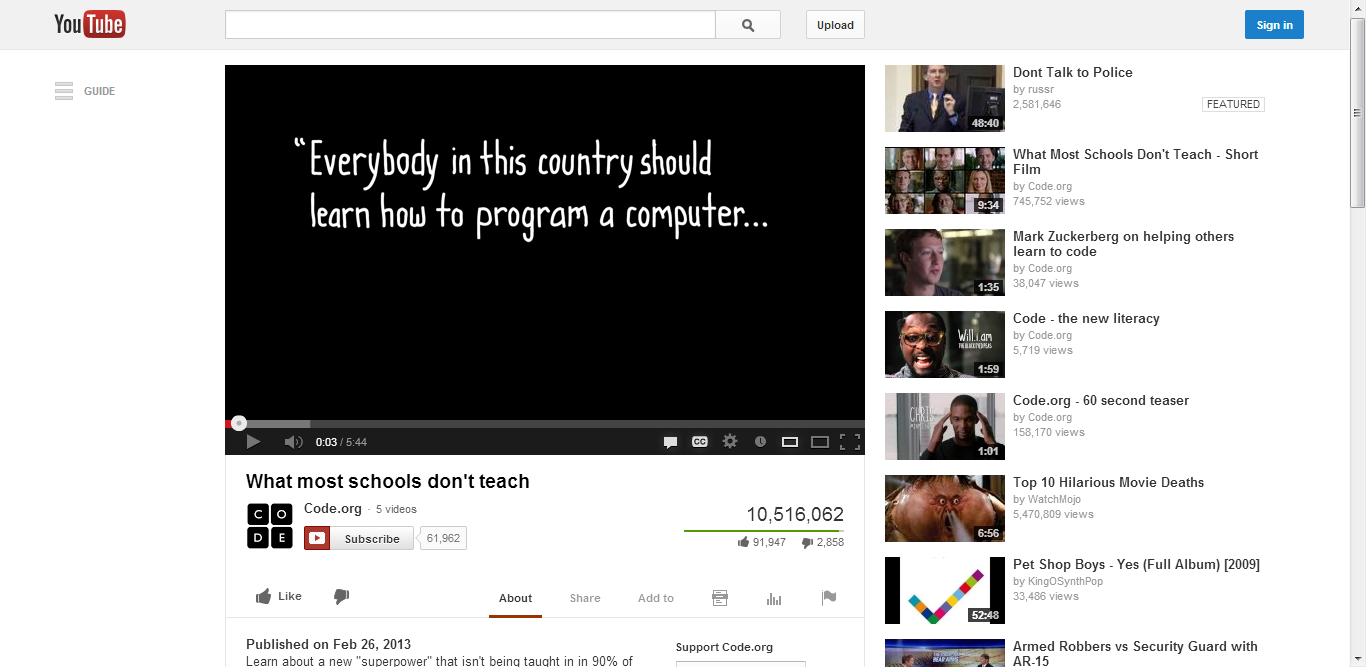 http://www.youtube.com/watch?v=nKIu9yen5nc
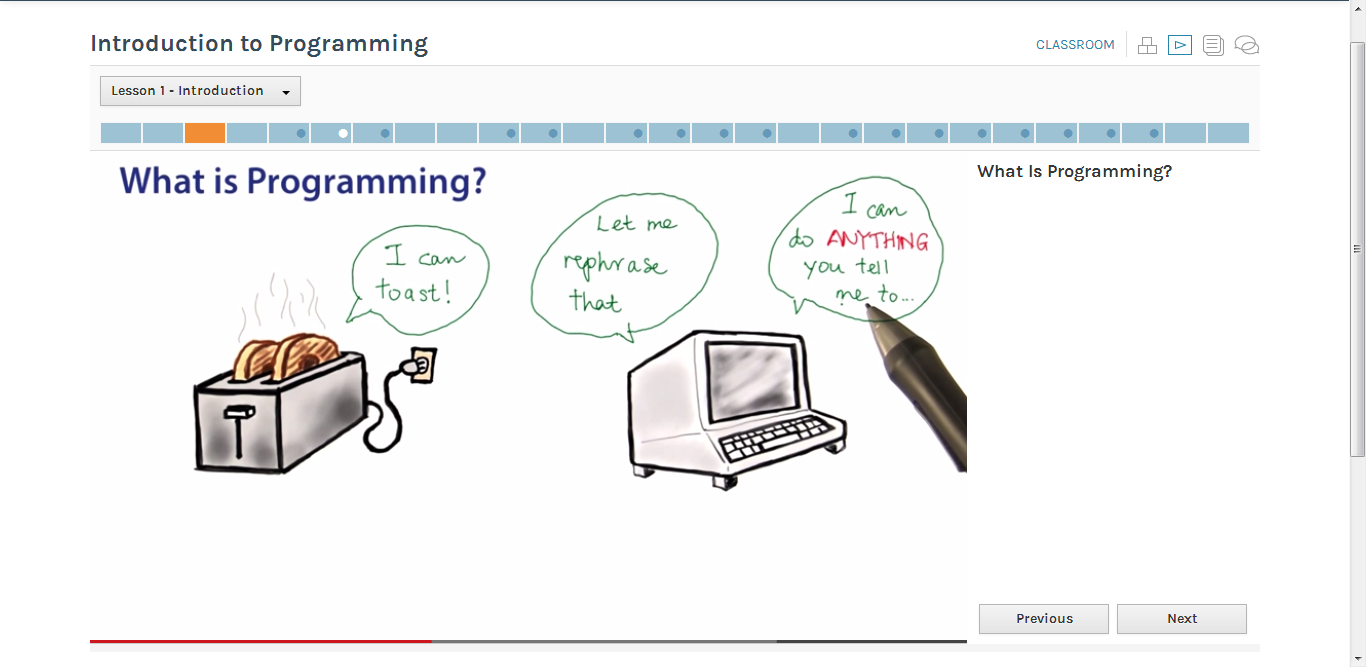 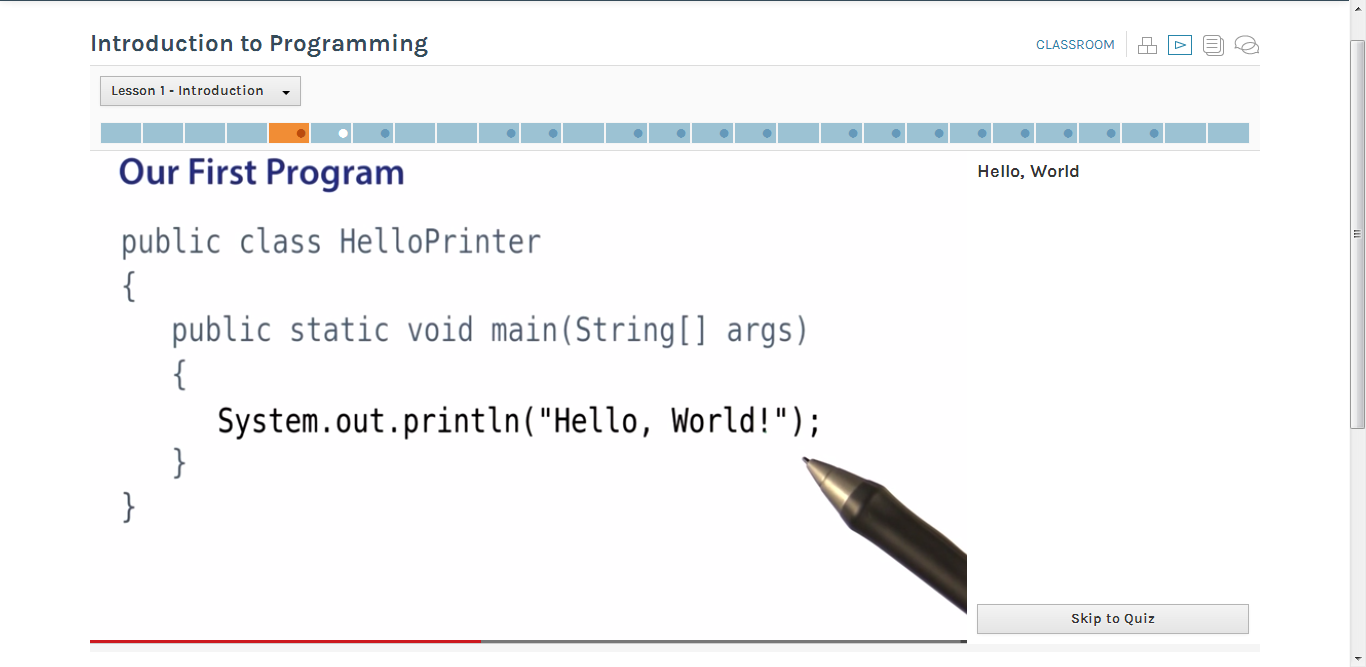 Quick Quiz:  What will the program print?
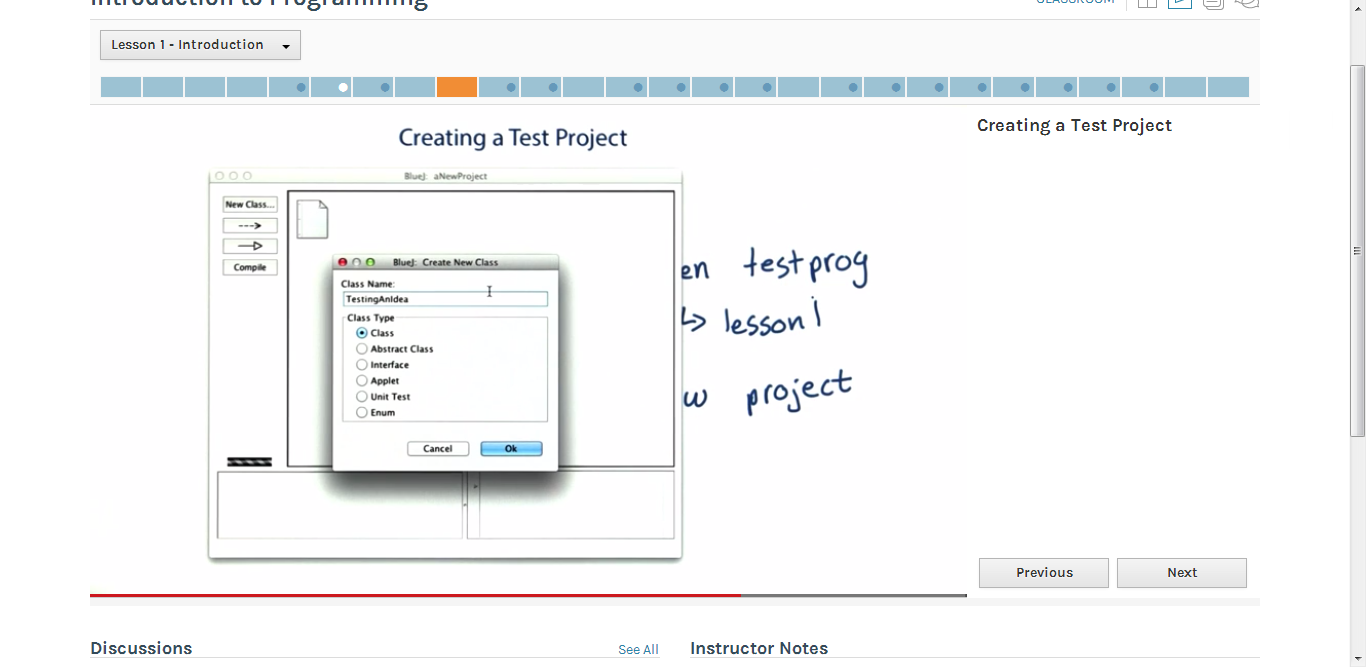 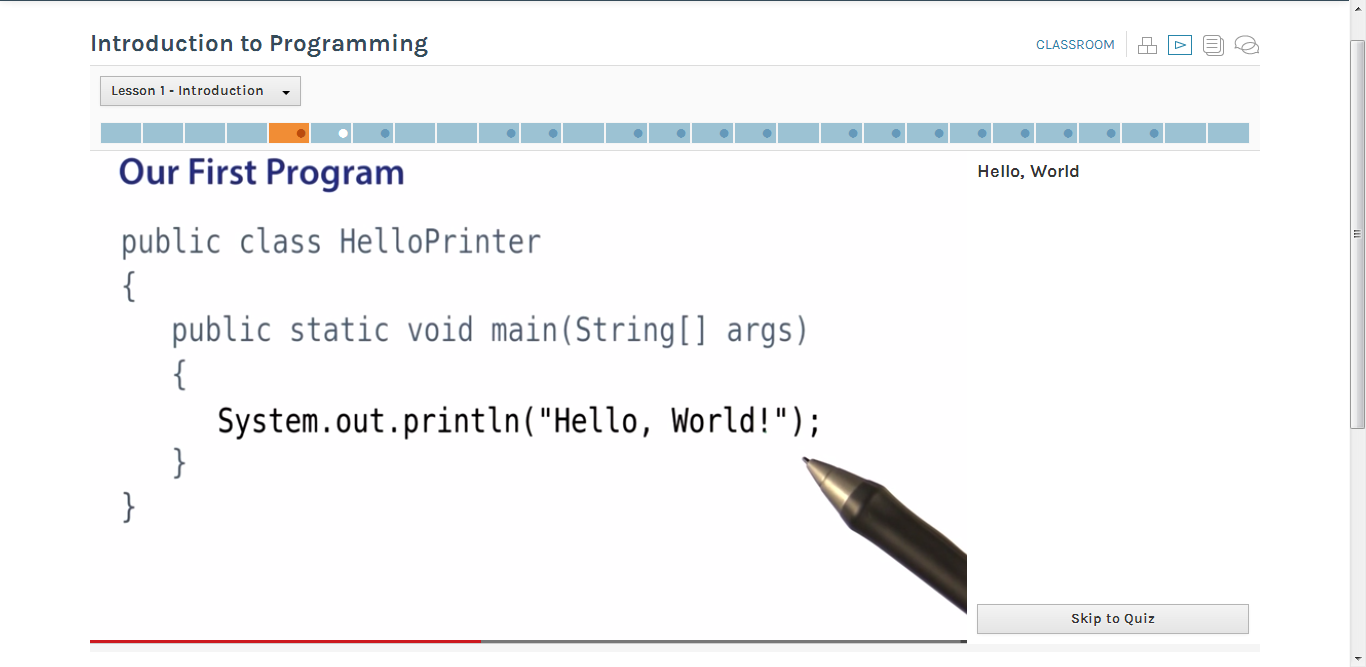 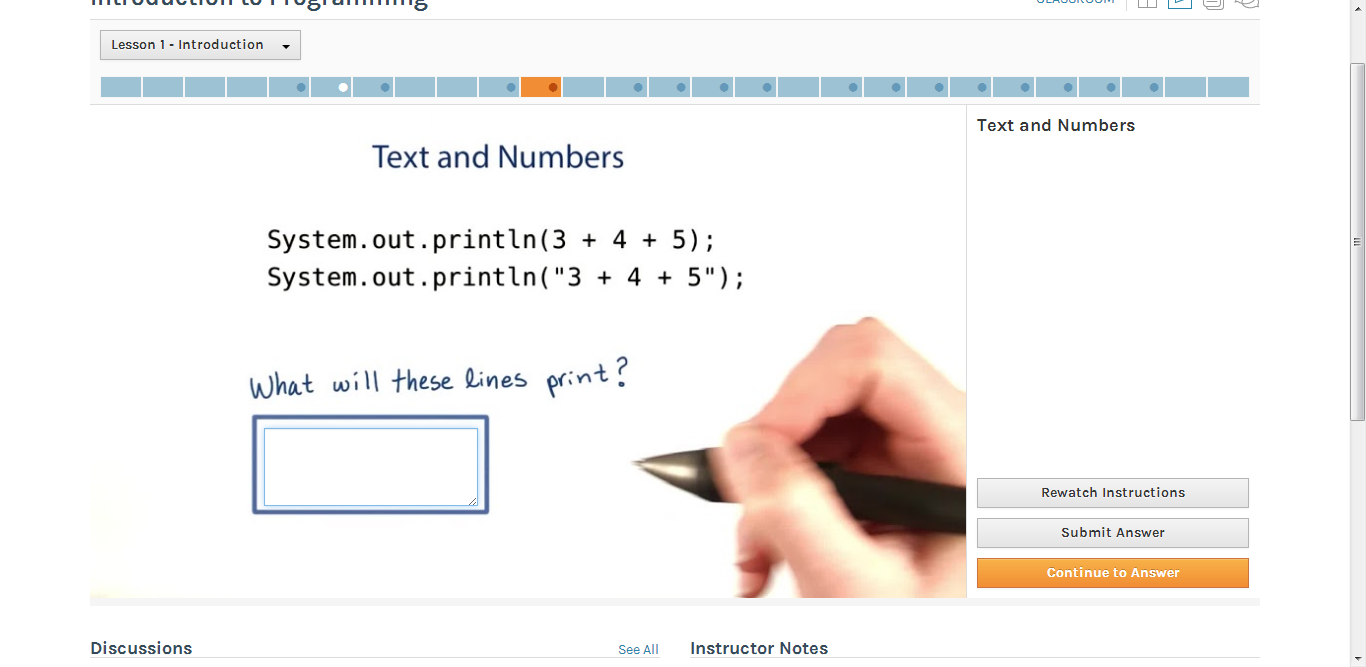 [Speaker Notes: Object:  System.out, Method:  println (vs print), Argument:  String]
Errors
System.ouch.println(“Hello, World!”);


System.out.println(“Hello, Word!”);


System.out.println(1/0);
[Speaker Notes: 1.  Compiler or syntax error, 2.  Runtime or logic error, 3.  Try it!]
Errors and compilation
http://bcs.wiley.com/he-bcs/Books?action=mininav&bcsId=7875&itemId=111843112X&assetId=319234&resourceId=31306
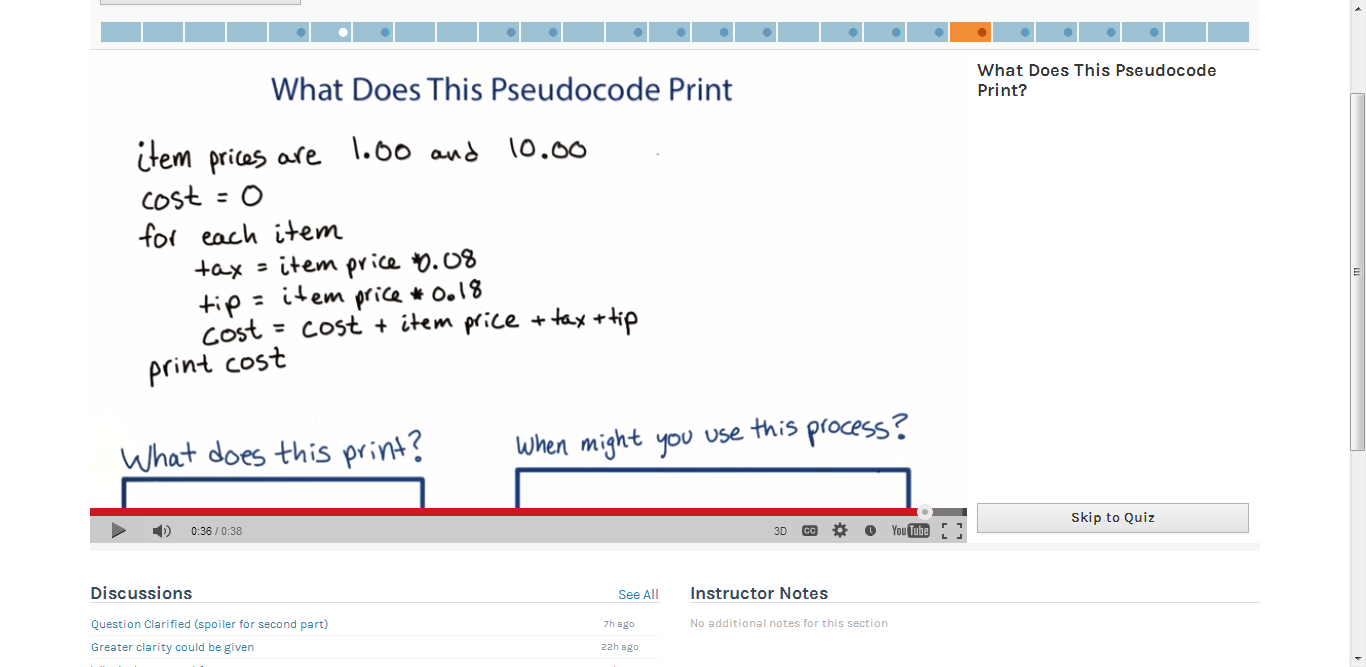 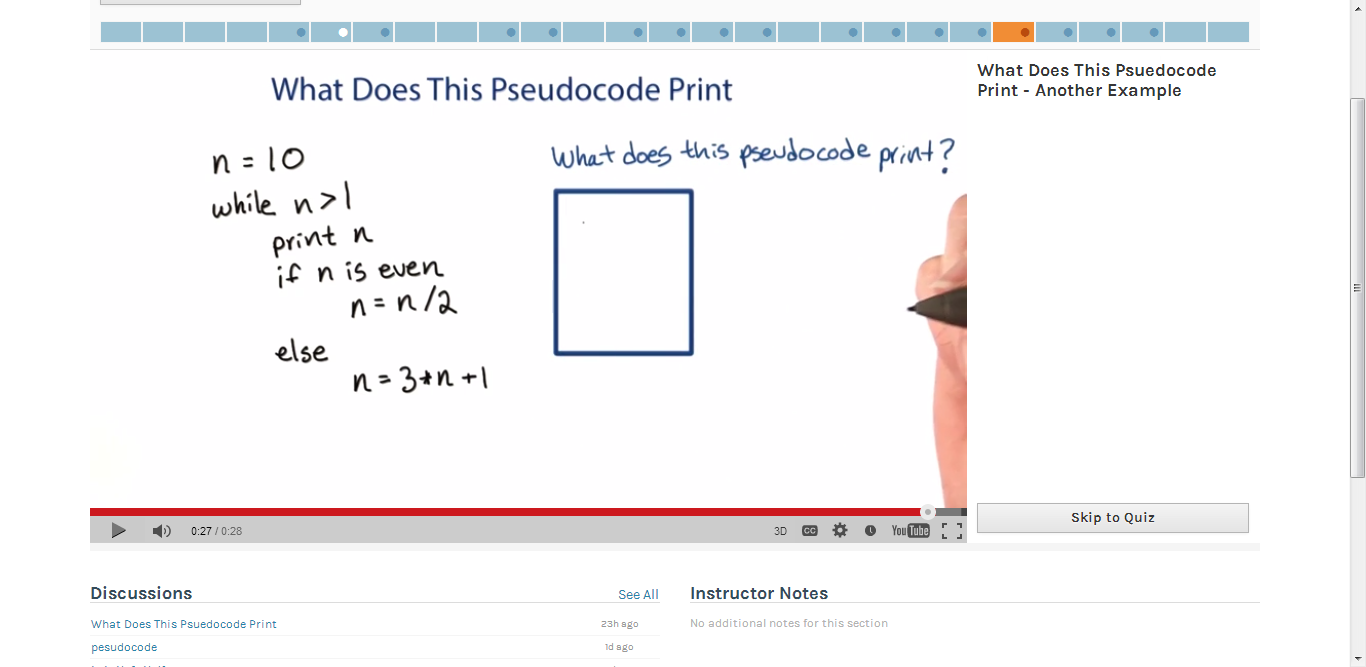 Algorithms
5 Minutes Introduction:
  http://ed.ted.com/lessons/your-brain-can-solve-algorithms-david-j-malan

20 Minute Introduction:
http://ed.ted.com/lessons/kevin-slavin-how-algorithms-shape-our-world
Build an Algorithm
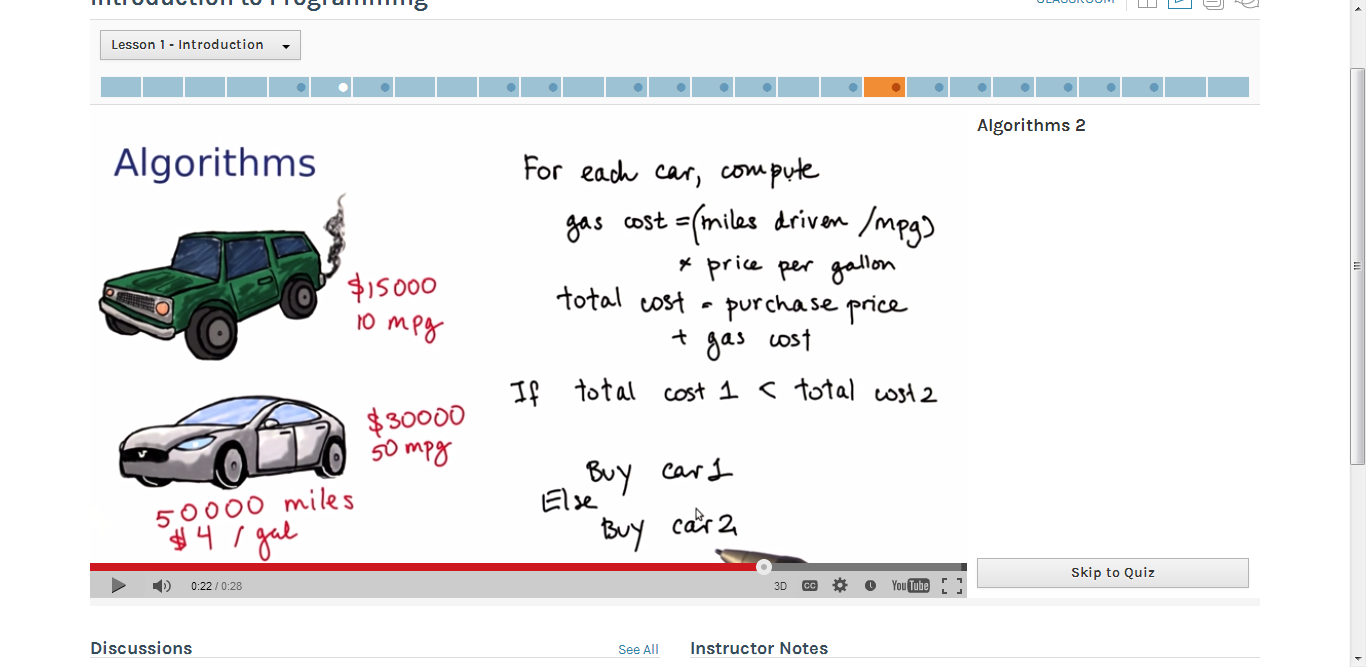 Which car costs less to operate?
Create an algorithm with a partner(s) and write it on the whiteboard using pseudocode.
Built-in Java algorithms as methods
The String class provides methods that you can apply to String objects. 
One of them is the length method.  The length method counts the number of characters in a string.  

For example, for the sequence of statements
 
String greeting = "Hello, World!";
int n = greeting.length();  

What is the value of n?